Bieber Fever Trivia
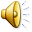 By Lindsey Jo Tejada
What is Justin Bieber’s Middle Name?
Drew
Return to main Screen
Where is Justin Bieber From?
Ontario, Canada
Return to main Screen
When was Justin Bieber Born?
March 1, 1994
Return to main Screen
What are Justin Bieber’s parents names?
Jeremy Bieber and Pattie Mallette
Return to main Screen
Who is Justin Bieber rumored to be dating?
Lindsey Jo Tejada
Return to main Screen
On what popular internet site was Justin Bieber discovered?
Youtube
Return to main Screen
In what year was Justin Bieber discovered?
2008
Return to main Screen
What was Justin Bieber’s worldwide top ten single?
Baby
Return to main Screen
What was Justin Bieber’s debut single?
One Time
Return to main Screen
Who discovered Justin Bieber?
Scooter Braun
Return to main Screen
Who does Justin Bieber sing Never Say Never with?
Jaden Smith
Return to main Screen
When does Never Say Never come out?
February 11, 2011
Return to main Screen
What type of movie is Never Say Never?
Documentary
Return to main Screen
What’s the first verse of Never Say Never?
See I never thought that I could walk through fire. I never thought that I could take the burn. I never had the strength to take it higher, until I reached the point of no return.
Return to main Screen
What is Justin Bieber’s most inspiring saying?
Never say never
Return to main Screen
What is one thing Justin Bieber always seems to be wearing around his neck?
Dog tags
Return to main Screen
What is Justin Bieber’s favorite brand of shoes?
Supras
Return to main Screen
What is Justin Bieber wearing on the front of his My World 2.0 CD cover?
Puffy vest
Return to main Screen
What color does Justin Bieber wear most?
Purple
Return to main Screen
What color shirt is Justin Bieber wearing on the front of his book?
Blue
Return to main Screen
What is the title of Justin Bieber’s Book?
First Step to Forever:
My Story
Return to main Screen
What is Justin Bieber’s favorite food?
Spaghetti
Return to main Screen
What is Justin Bieber’s Favorite Soda?
Sprite
Return to main Screen
How old was Justin Bieber when he started drumming?
Two years old
Return to main Screen
Where does Justin Bieber go to school?
He is home schooled
Return to main Screen